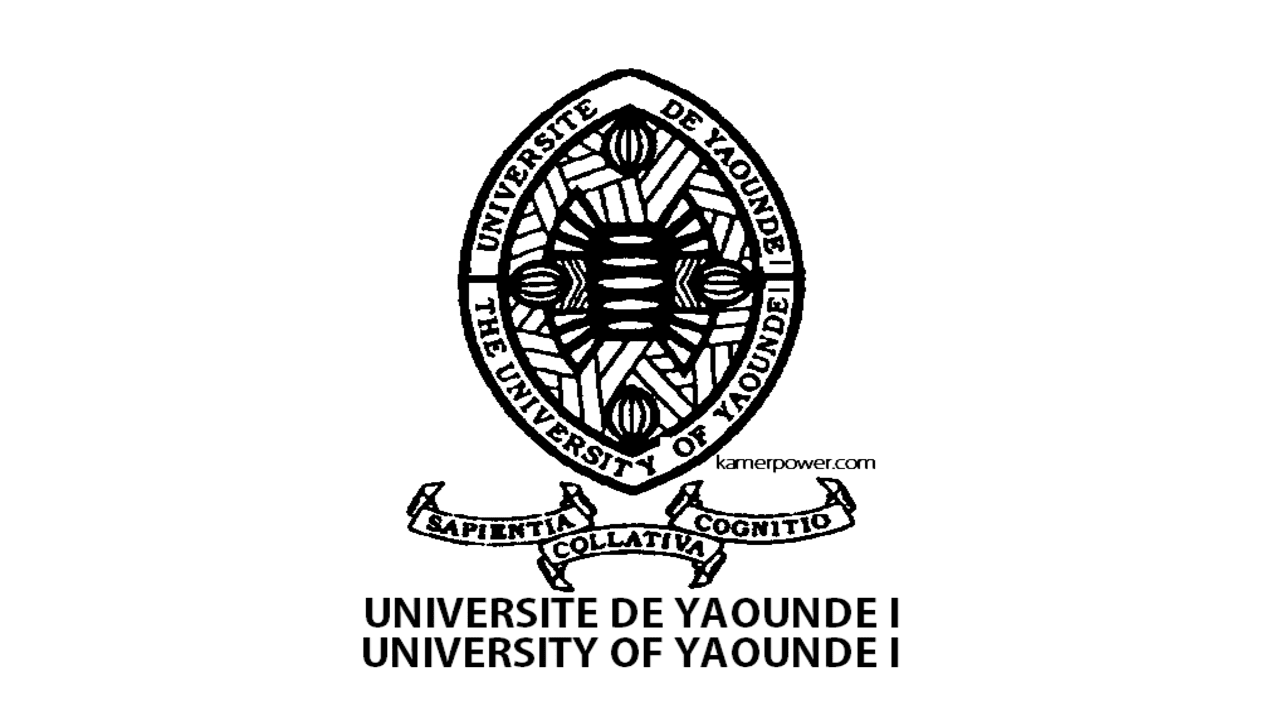 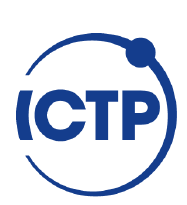 Workshop on Indian Ocean Variability and Teleconnections
(from 15 March 2021 to 17 March 2021)
IMPACT OF INDIAN OCEAN DIPOLE ON RAINFALL VARIABILITY 
OVER CENTRAL  AFRICA
Moihamette Foupouapegnigni1*, W.M. Pokam2, R. Washington3 and I. Diallo4
1Laboratory for Environmental Modelling and Atmospheric Physics (LEMAP), University of Yaounde 1, Yaounde, Cameroon
2Department of Physics, Higher Teacher Training College, University of Yaounde 1, Yaounde, Cameroon
3School of Geography and the Environment, University of Oxford, Oxford, UK
4Department of Geography, University of California, Los Angeles (UCLA), Los Angeles, CA 90095, USA
*e-mail: hmoihamette@yahoo.fr
Aim, Data and Methodology
Aim
The aim of this study is to assess the possible link between the IOD and Central Africa rainfall
Data
Precipitations : (GPCC) Full data (Schneider et al. 2014), (CRU TS4.04; Harris et al. 2020) at 0.5°×0.5°,                                
MERRA-2 (Gelaro et al. 2017) at 0.5°×0.625° resolution and ERA5 (Hersbach et al. 2020) is on a 0.25°×0.25° spatial grid.
Sea Surface Temperature (SST) : ERA5 (Hersbach et al. 2020) is on a 0.25°×0.25°
Dynamic variables : MERRA-2 (Gelaro et al. 2017) at 0.5°×0.625° resolution and ERA5 (Hersbach et al. 2020)  at 0.25°×0.25°
Climatology : 1980-2016 from Septembre to December
Methodology
-An IOD event is detected using Dipole Mode Index (DMI) which is defined as the difference in SST anomalies between western(10°S–
10°N, 50°–70° E) and eastern (10°S–0°, 90°–110°E) equatorial Indian Ocean (Saji et al. 1999). DMI is expected to be higher 
than one standard deviation and should remain so for 3 to 4 months, in an IOD year (Vinayachandran et al., 2009).
- Use composite and statistical analysis to study rainfall and moisture flux patterns
Response of precipitation to IOD events
SON DMI (°C)
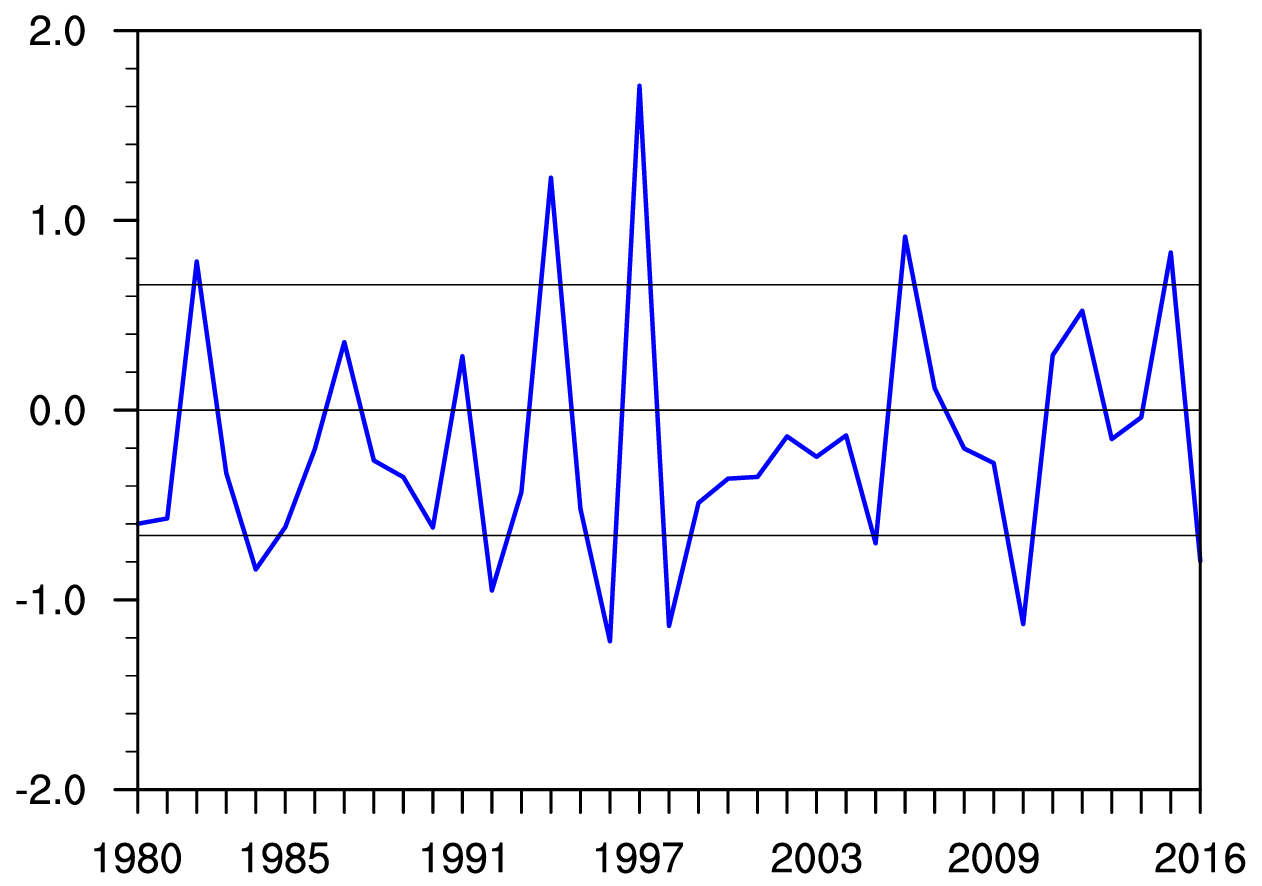 It results in 12 IOD years including :
5 positives IOD (pIOD) events (1982, 1994, 1997, 
2006, 2015)
7 negatives IOD (nIOD) events (1984, 1992, 1996, 
1998, 2005, 2010, 2016)
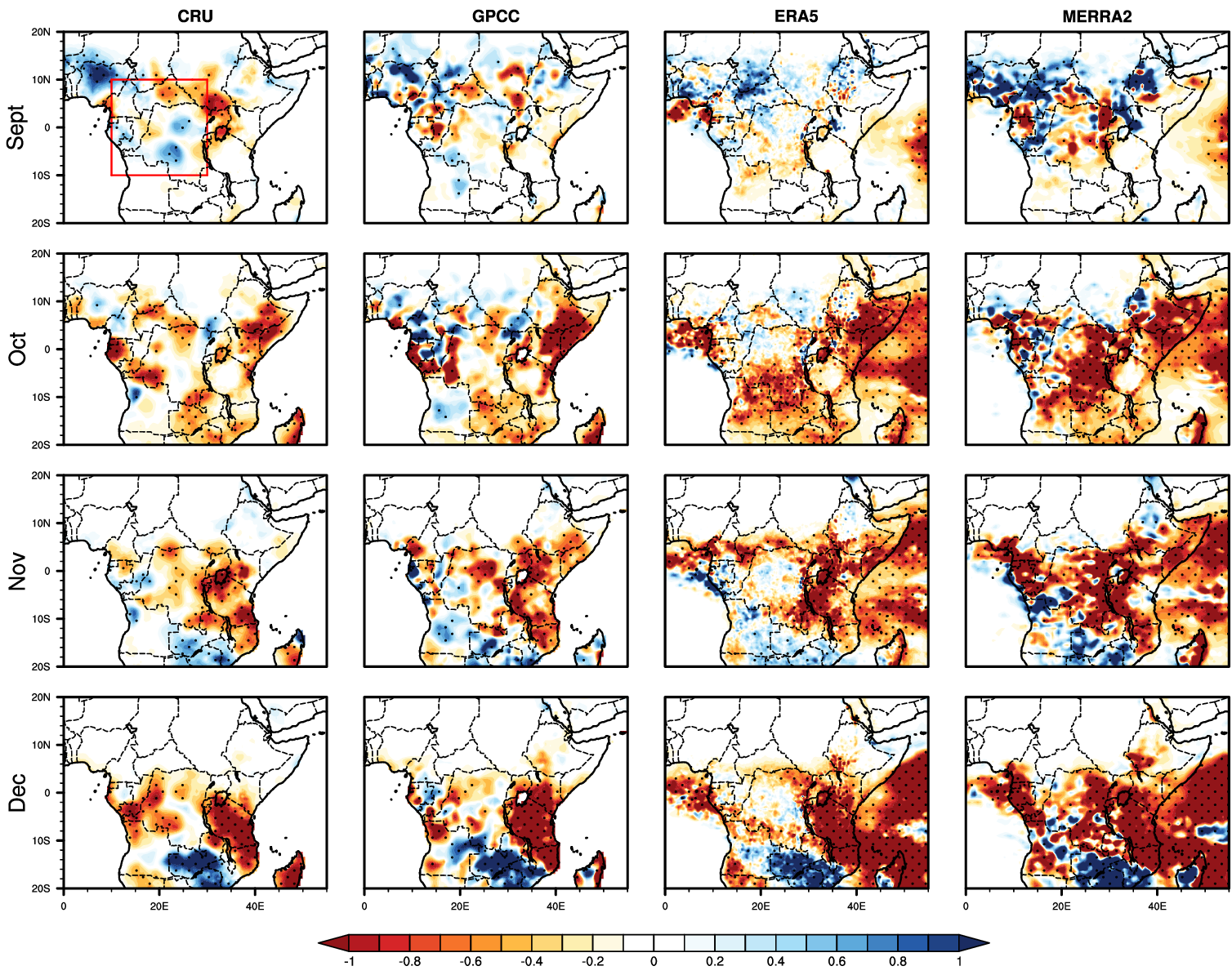 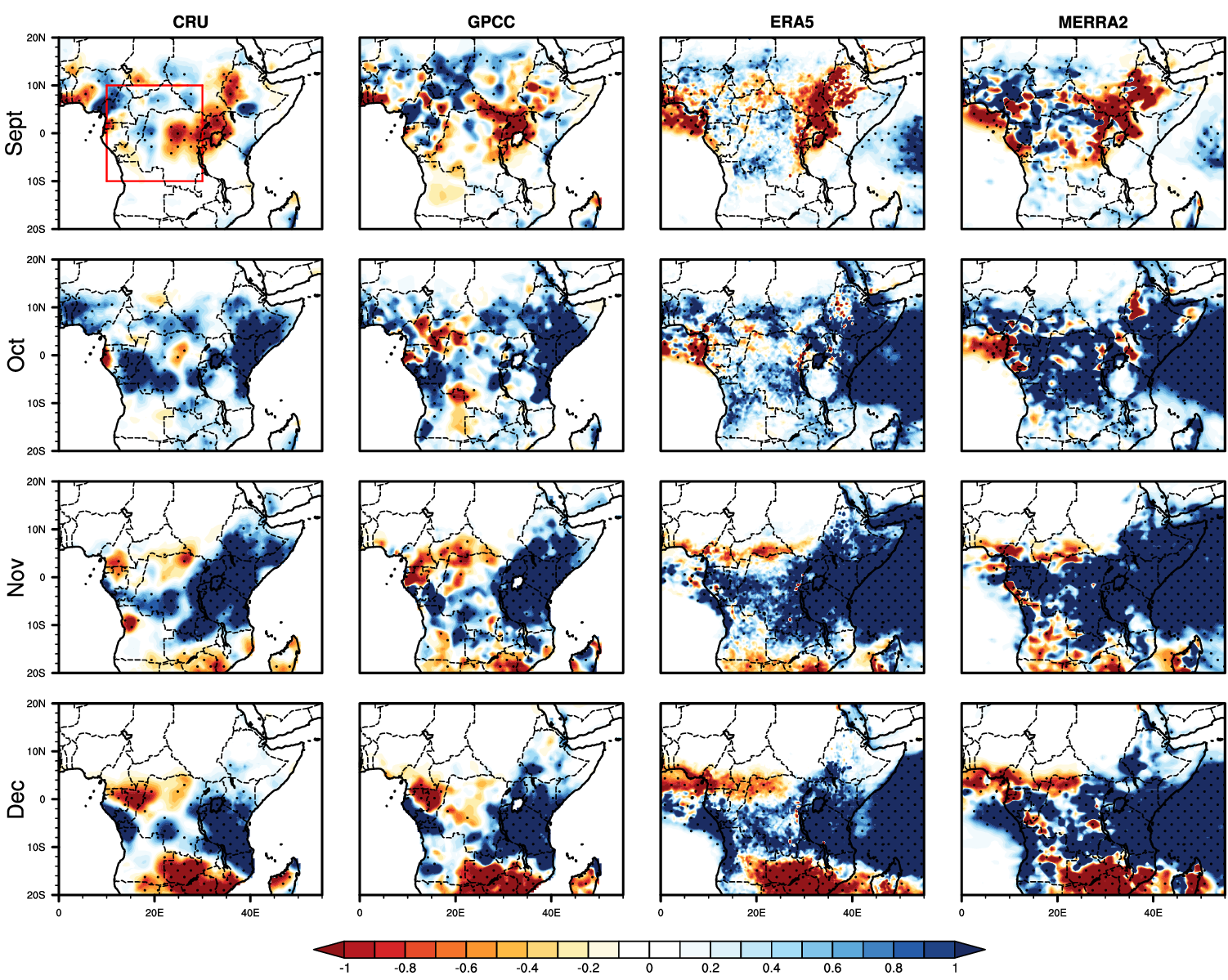 Anomalous Precipitation 
Composites (mm/day)
Stippling indicates statistically 
significant at the 95% level
using t-test
nIOD events
pIOD events
IOD+ENSO
IOD-ENSO
Impact of 
IOD+ENSO vs IOD-ENSO
(DMI with Nino-3.4 included)
(DMI with Nino-3.4 removed)
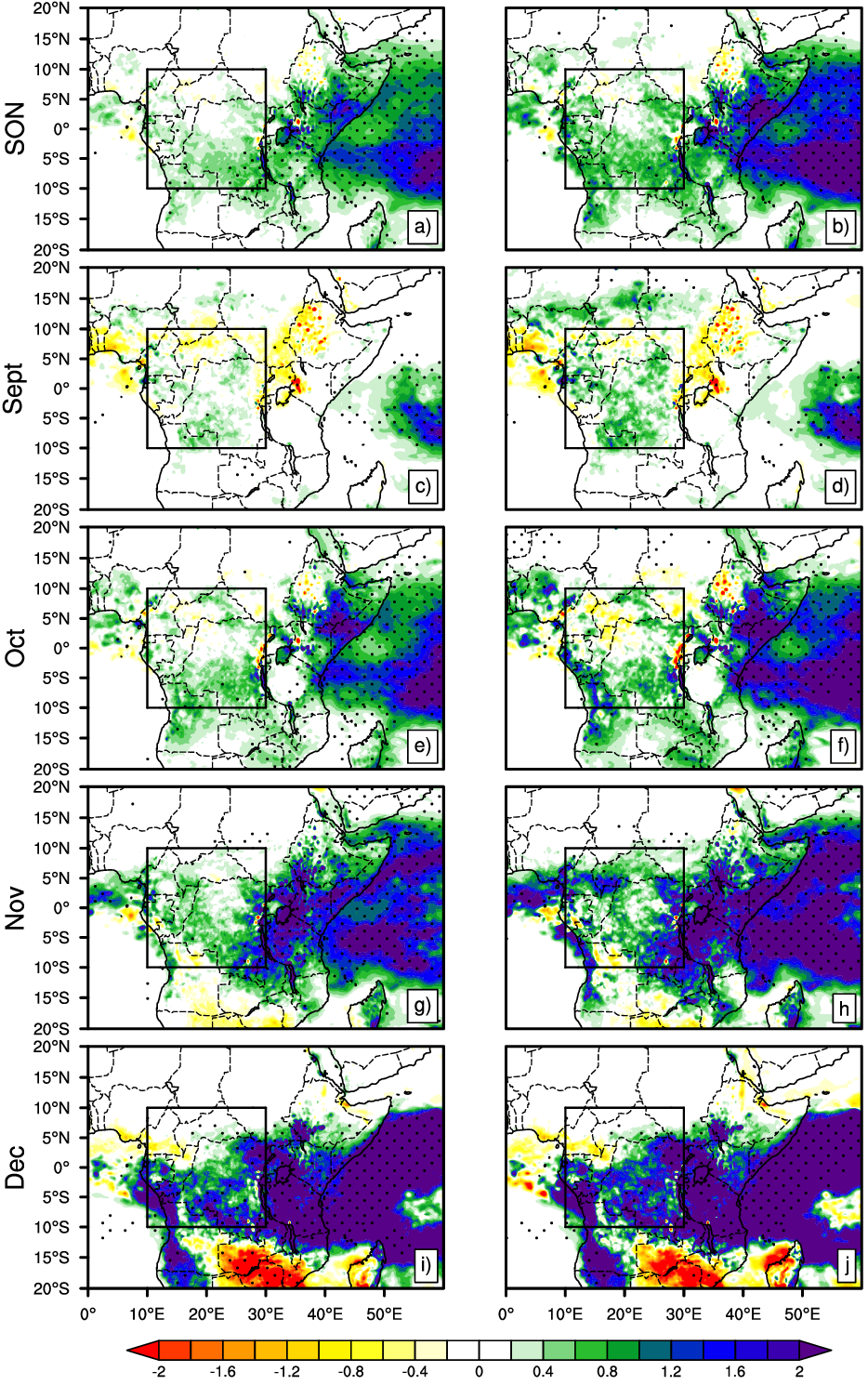 In general, rainfall increases 
with the intensity of DMI.
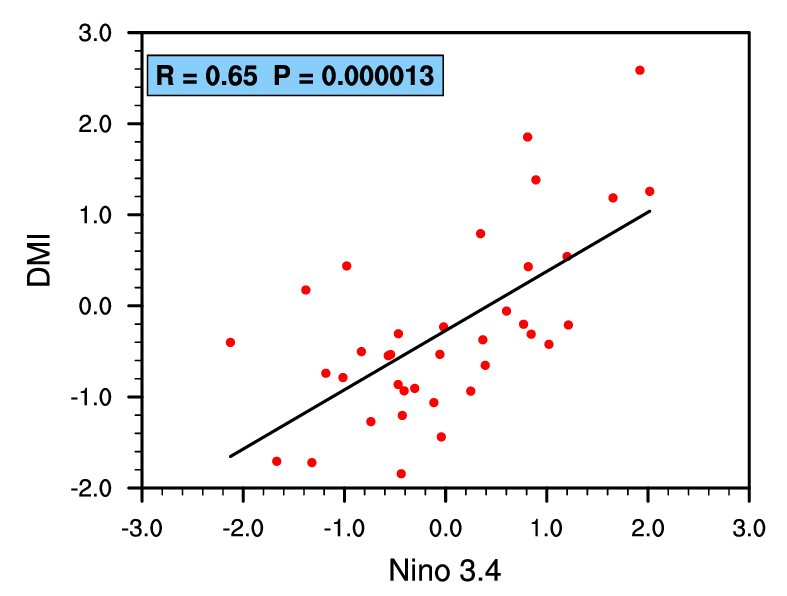 This increase is strengthened by 
removing the effects of ENSO.
Regressions of Central Africa 
rainfall onto DMI.
Stippling indicates statistically 
significant at the 90% level
Scatter diagram revealing relationships between 
DMI and  Niño 3.4 during the SON season.
ERA5
Response of moisture 
transport to IOD events
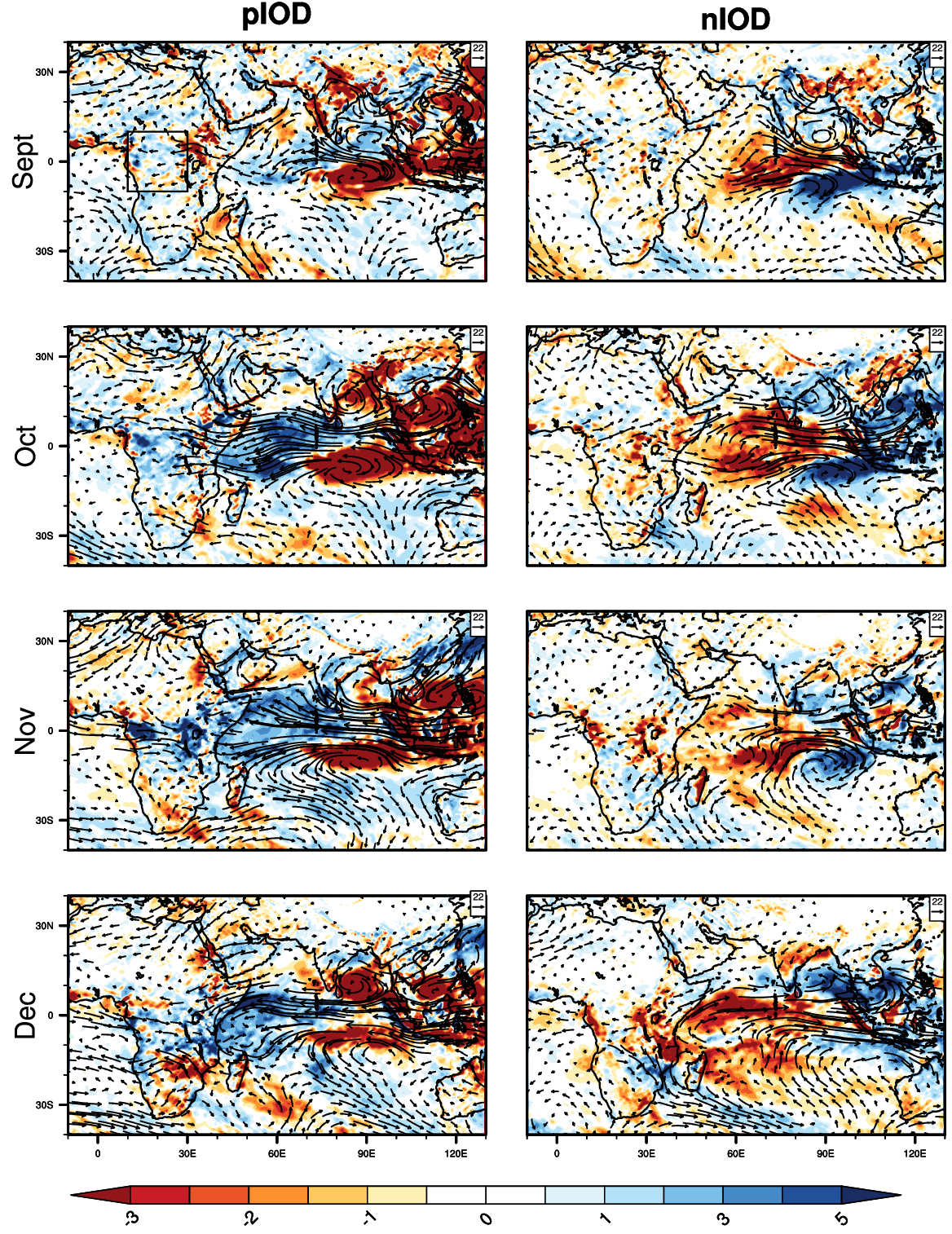 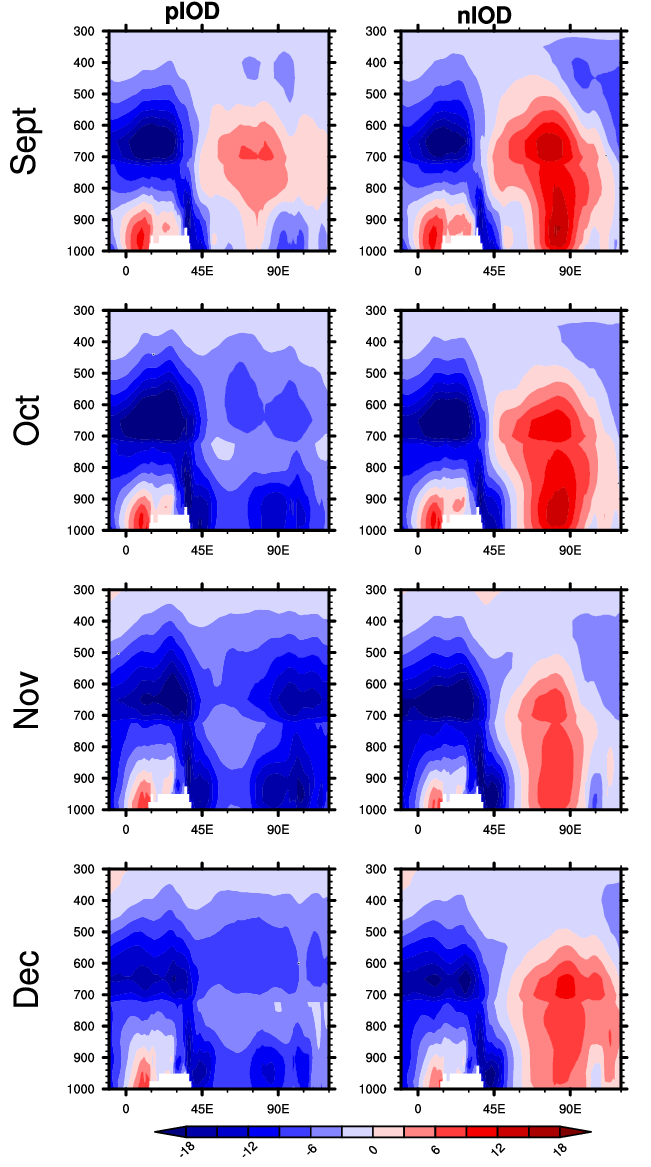 Moisture flow advection is greater during pIOD
than nIOD events and it is maximum between
  600 and 700 hpa over CA
Composite anomaly of vertically integrated moisture flux(vectors:  kg m−1 s−1) 
and vertically integrated moisture flux convergence (shading: 105 kg kg-1 s−1)
Only vectors significant at 95% are represented.
Longitude-height Cross-section
(10°S-10°N) of Zonal moisture flux
Summary
• Central Africa (CA) rainfall exhibits an opposite pattern between pIOD and nIOD events. Indeed, both observational and reanalysis
 data reveal that pIOD events are associated with above-normal rainfall while nIOD events result in a rainfall deficit over CA.
• Rainfall intensity increases with the strength of the DMI, although some regions show the opposite pattern.               
The relationship between CA rainfall and IOD is stronger after removing the ENSO signal from the IOD.
• Transport of the moisture flux shows a strengthening (weakening) of the moisture flux convergence over the entire troposphere. 
          Rainfall variability during both phases appears to be influenced by changes in circulation, with moisture flux from the equatorial
 and the eastern Indian Ocean above (below) normal during pIOD (nIOD) events.
•  Anomalous patterns are more evident in October and November with an asymmetry in the magnitude of the anomalies of the two 
phases of the IOD  characterised by stronger pIOD events anomalies.
Thank you for your kind attention